The TypTop SystemPersonalized Typo-Tolerant Password Checking
R. Chatterjee,  J. Woodage,  Y. Pnueli,  A. Chowdhury,  T. Ristenpart
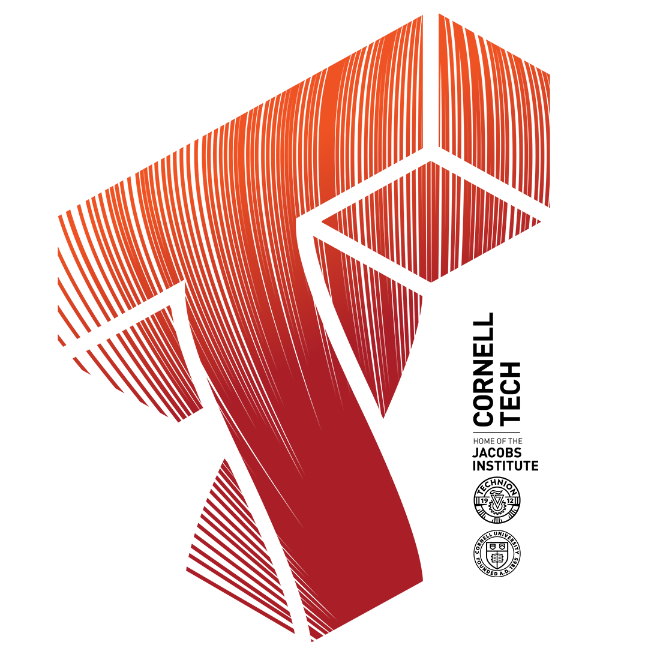 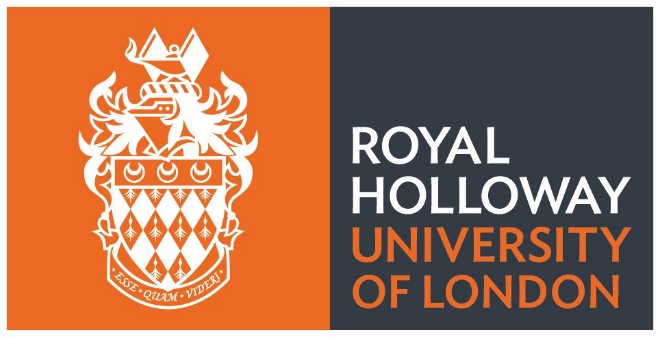 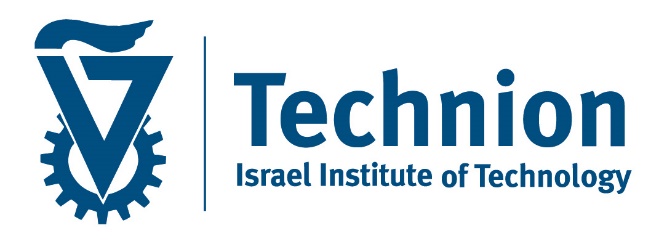 [Speaker Notes: Good afternoon. Thanks ….  for the introduction. This is a joint work with my lovely co-authors from Cornell, Royal Holloway, and Technion.]
Password checking systems and typos
Salted, slow cryptographic hash
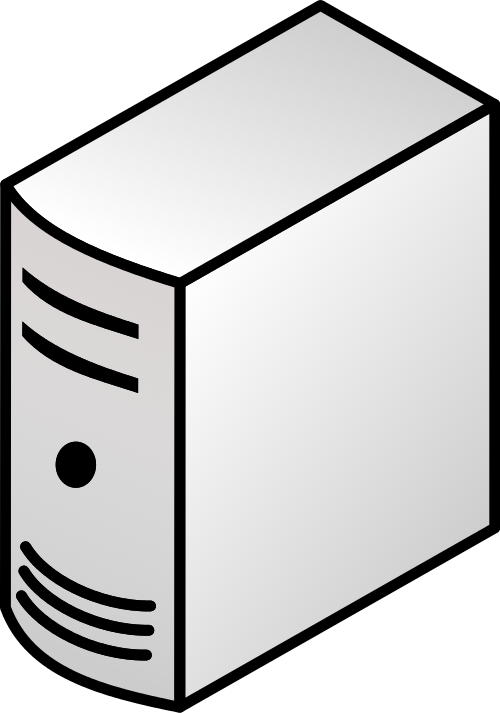 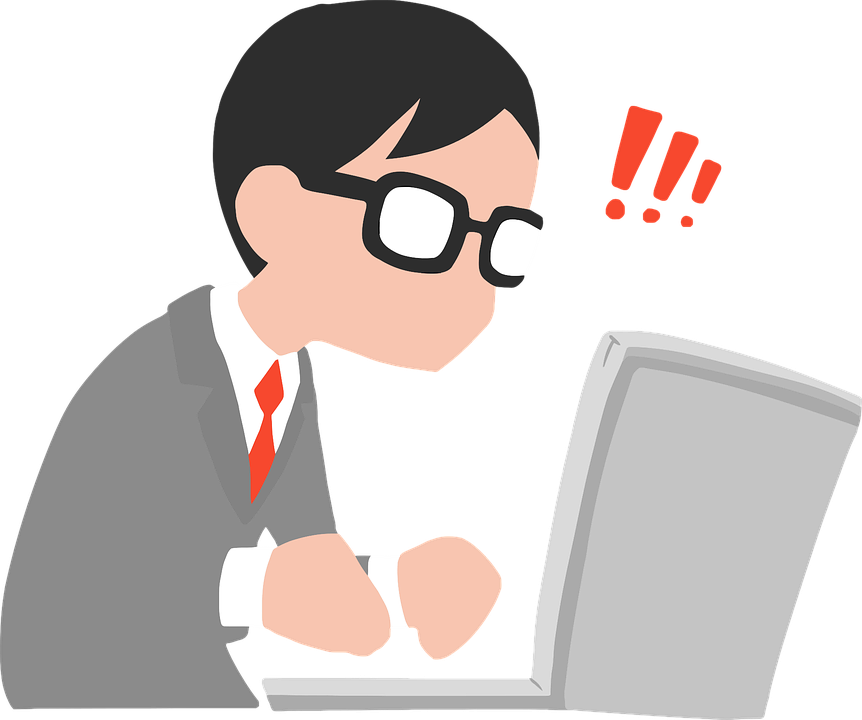 passw92
Passw92
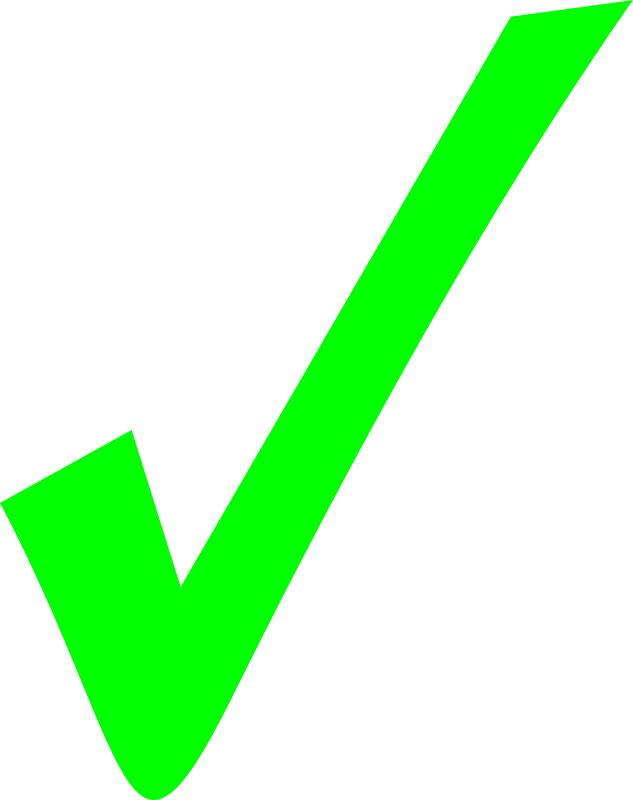 small typo
Fail
Success
Bob
Apply Caps lock Corrector
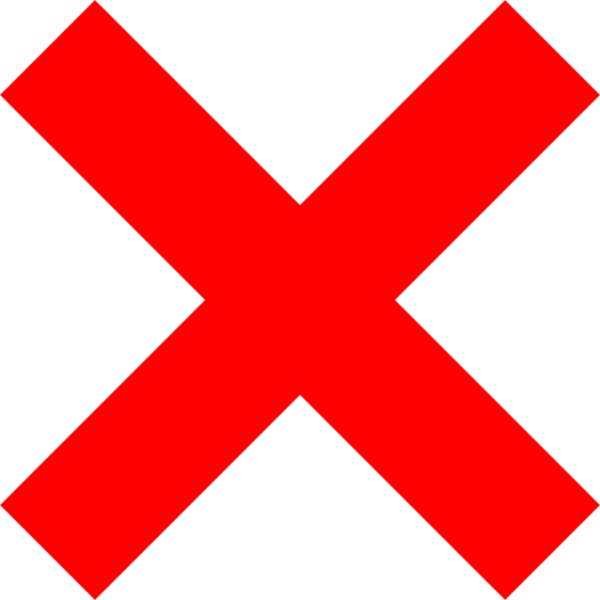 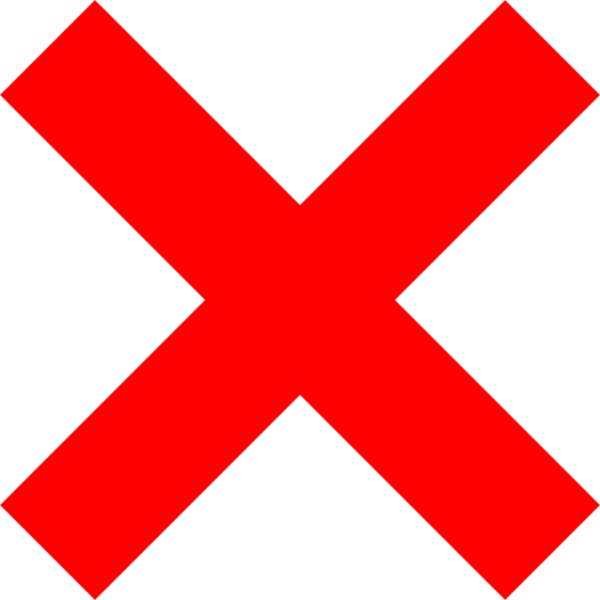 ?
?
?
?
Apply shift Corrector
H(Passw92) = a5idoiaU7p...
H(pASSW92) = a5idoiaU7p...
H(passw92) = a5idoiaU7p...
H(passw92) = a5idoiaU7p...
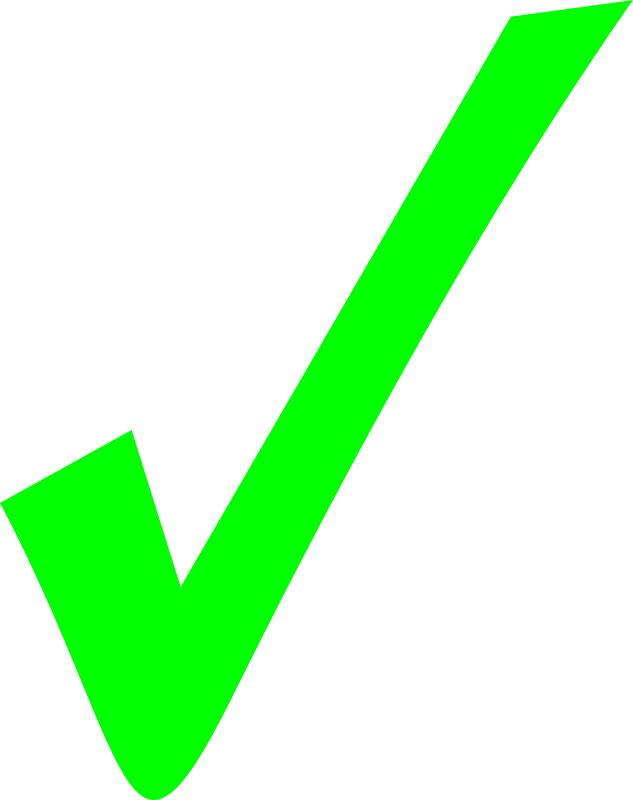 . . .
Oakland ’16
Top-5 correctors correct 20% of all typos
Typo-tolerant password checking
Allow registered password or typos of it
2
[Speaker Notes: Password checking systems traditionally works as follows: During login the submitted password is checked by applying a slow cryptographic hash function on it and comparing the output with the stored hash value, which was computed during registration. If the strict equality of the hash values passes the user is allowed login, else not. 

Even if the user makes some small mistakes, such as accidentally capitalize the first character, the hash output is different and the login is rejected. This is very annoying and counter productive. Last year we published a paper introducing the idea of typo-tolerant password checking, where a user can log in with not only the registered password, but also with some small typos of it. We proposed to do so by applying some corrector functions during password checking. This specialized corrector functions designed to correct typos that are prevalent across population, and easy to correct, such as correcting caps lock errors by flipping the case of all the characters. Each of the corrections are checked in the same way the submitted password was checked, and if any of the check passes, the user is allowed to login.]
Typo-tolerance improves utility
k
Salted, slow cryptographic hash
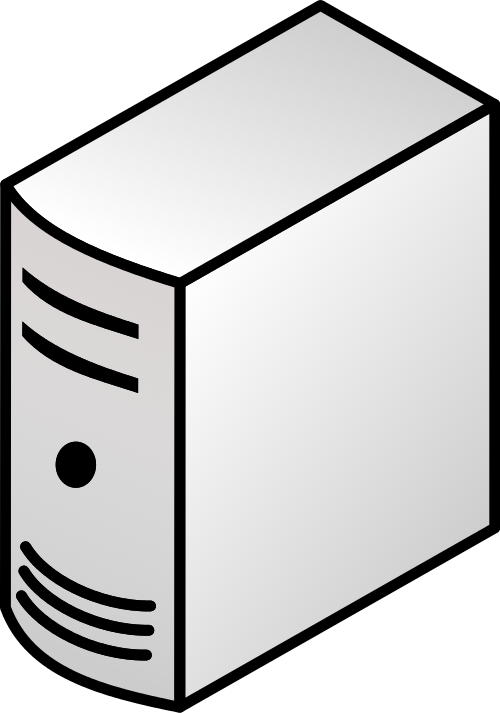 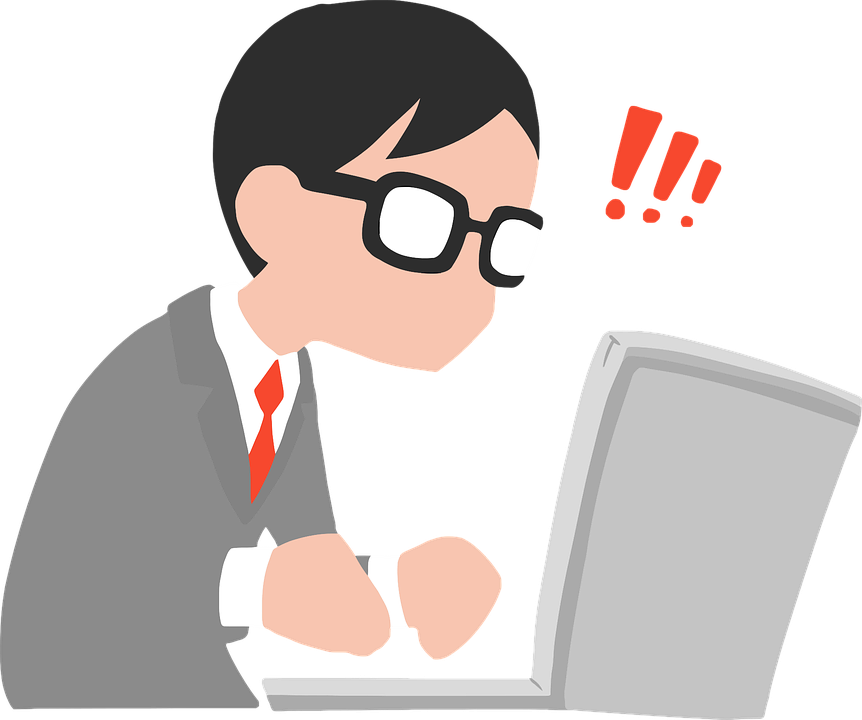 passw92
Passw92
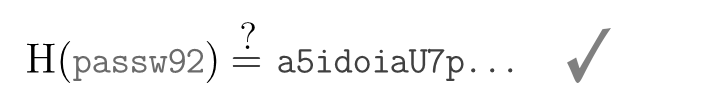 Fail
Success
Bob
Apply Caps lock Corrector
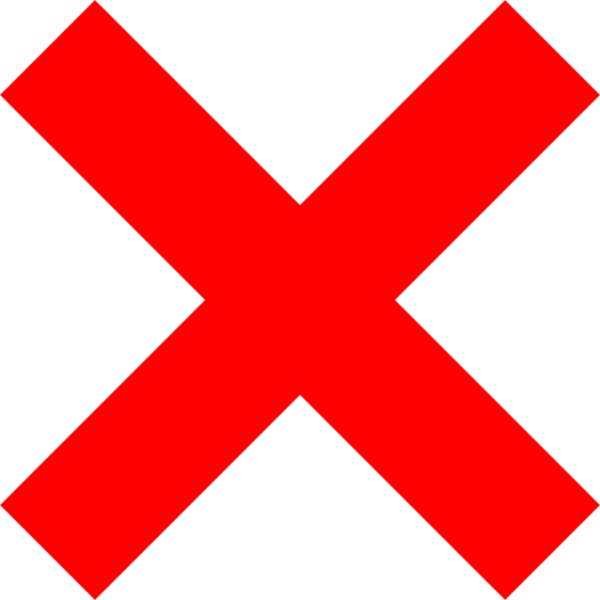 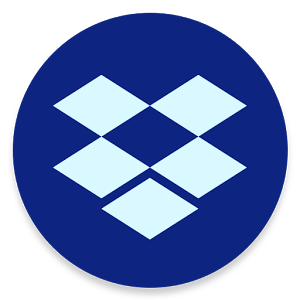 Login will increase by 3%
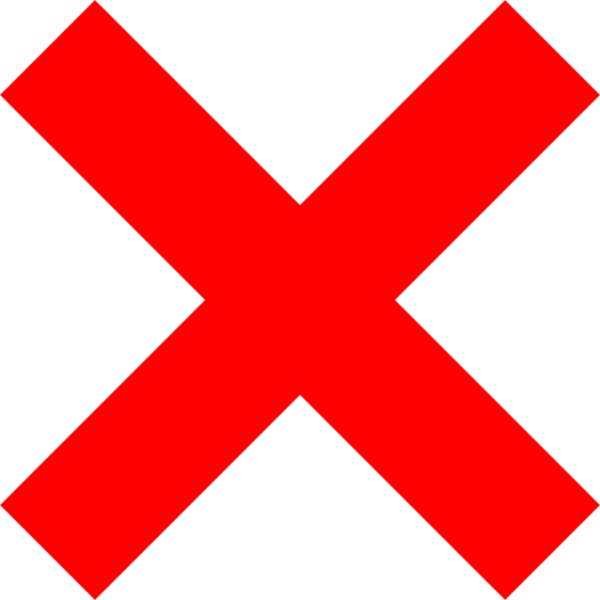 ?
?
?
Apply shift Corrector
H(Passw92) = a5idoiaU7p...
H(pASSW92) = a5idoiaU7p...
H(passw92) = a5idoiaU7p...
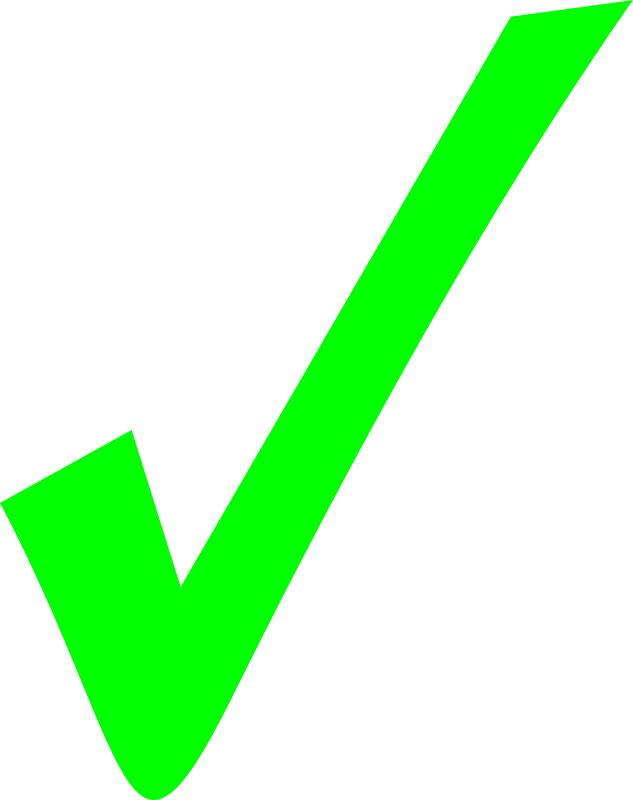 Does not degrade security
. . .
Top-5 correctors correct 20% of all typos
3
[Speaker Notes: … did a measurement study with Dropbox, and found out that correcting these 5 types of typos would increase login by 3 percent, and many more will be able to login faster. For a company with hundreds of millions of users this is a significant utility improvement. We also show, somewhat surprisingly, that these carefully chosen set of correctors does not lead to any degradation in security. 
However, …]
… corrects only the tip of the iceberg
Salted, slow cryptographic hash
Limitations
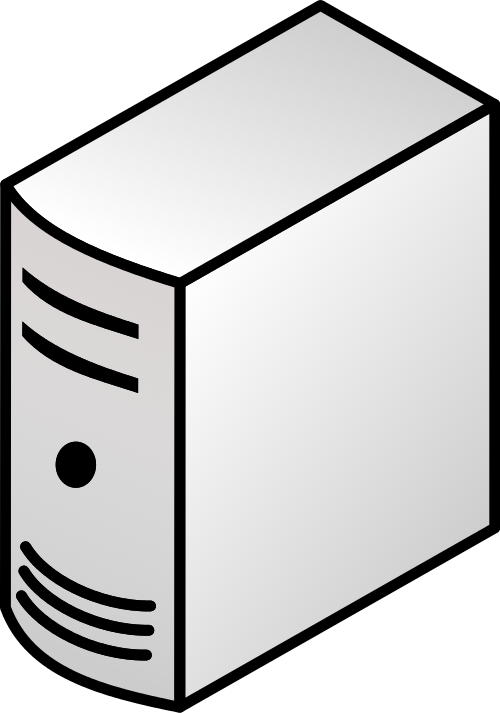 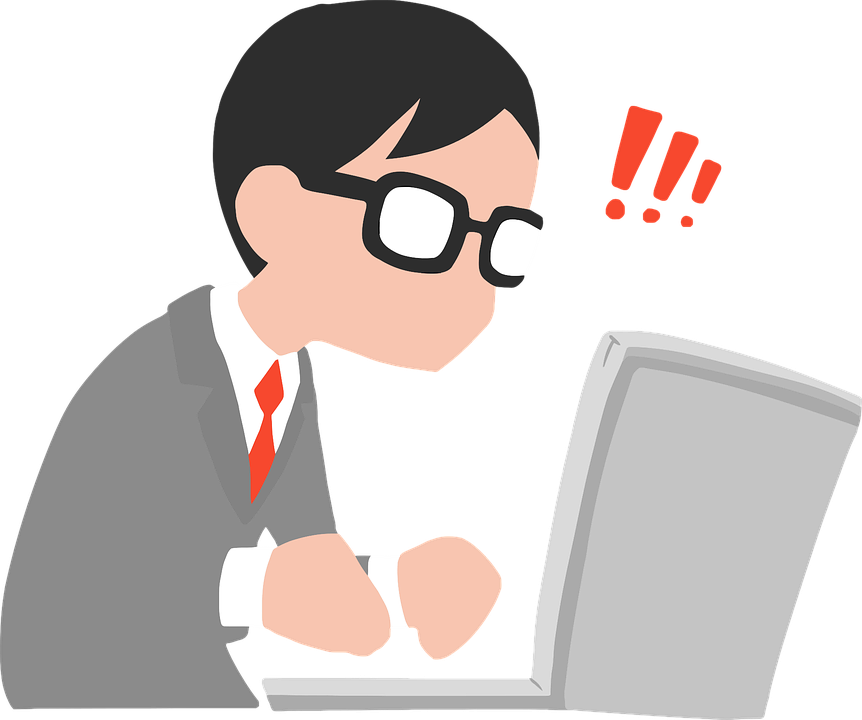 passw92
Passw92
To correct more  with correctors would be
Expensive – slow hash function
Wasteful – not all users make same mistakes
Insecure – too many corrections for each guess
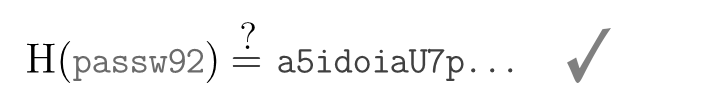 Fail
Success
Bob
Apply Caps lock Corrector
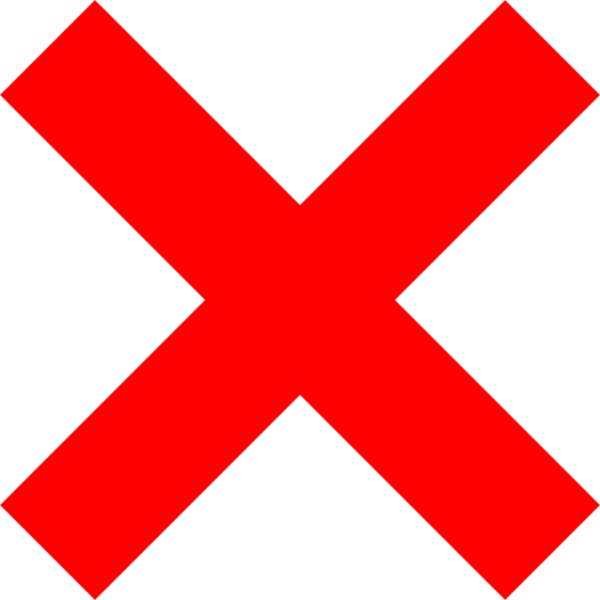 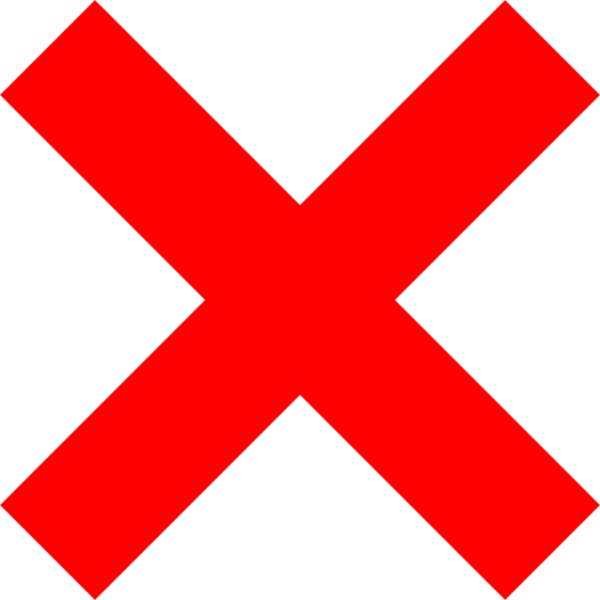 ?
?
?
Apply shift Corrector
H(Passw92) = a5idoiaU7p...
H(pASSW92) = a5idoiaU7p...
H(passw92) = a5idoiaU7p...
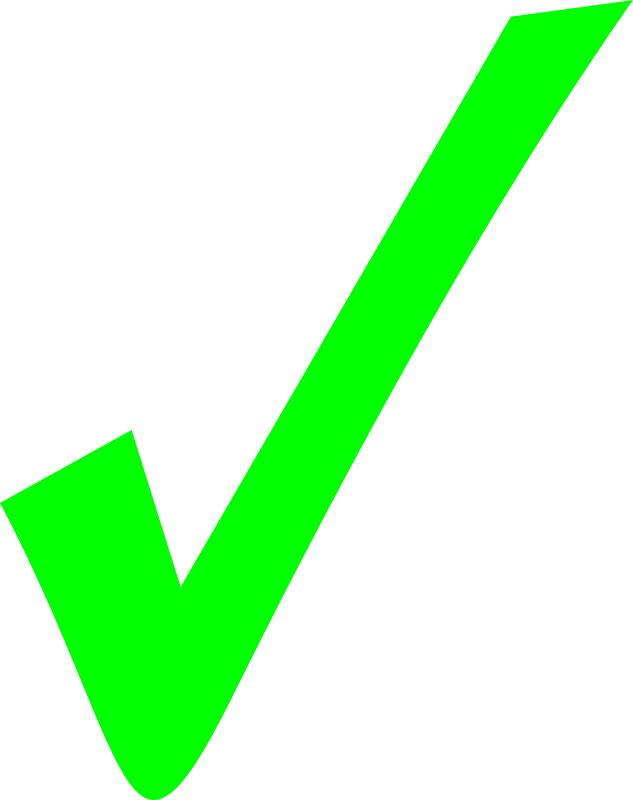 80% of typos are left uncorrected
. . .
Top-5 correctors correct 20% of all typos
How to correct more typos?
4
[Speaker Notes: … the corrector function approach only corrects the tip of the iceberg, leaving80% of the typos uncorrected. Given the benefits we have seen form correcting 20% of typos, it is not unreasonable to expect a great utility improvement can be achieved by correcting more typos.

But, correcting more typos following the prior approach will require coming up with more correctors; which has some serious drawback. First, this means more corrections need to be checked with the slow hash every time a user submits a wrong password. This will make typo-tolerance expensive for the password checker. Not all users make the same kind of errors, therefore, checking all corrections of each individual is wasteful, and this might degrade the security. 
Of course building better corrector functions will require precise population wide password typo statistics which is difficult to come by.

The question on the table is … How can we correct more typos?]
We propose: Personalized typo-tolerance
Introduce personalized typo-tolerant password checking: allow only the typos that a user makes

Design TypTop, a password checker that learns user’s frequent typos and allows login with them. Rigorously analyze TypTop’s security. 

Build a prototype for rendering computer logins typo-tolerant
https://typtop.info
5
[Speaker Notes: For this, we introduce the notion of personalized typo-tolerance, where the password checker corrects only the typos a user frequently make. To learn about user’s mistakes we design TypTop, a smart password checker that adapts to the user’s mistakes, and allow user to log in with a frequent subset of them. 
Analytically we prove the security of TypTop under standard cryptographic assumptions.  We give some precise requirements, which if met TypTop is as secure as traditional password checker. We empirically very that real world password and typos meet those requirements. 
Finally, we build a prototype implementation of TypTop for Unix based computers, that will render computer logins typo-tolerant. The tool is freely available in typtop.info. Feel free to check it out.]
Adaptive typo-tolerance
Salted, slow cryptographic hash
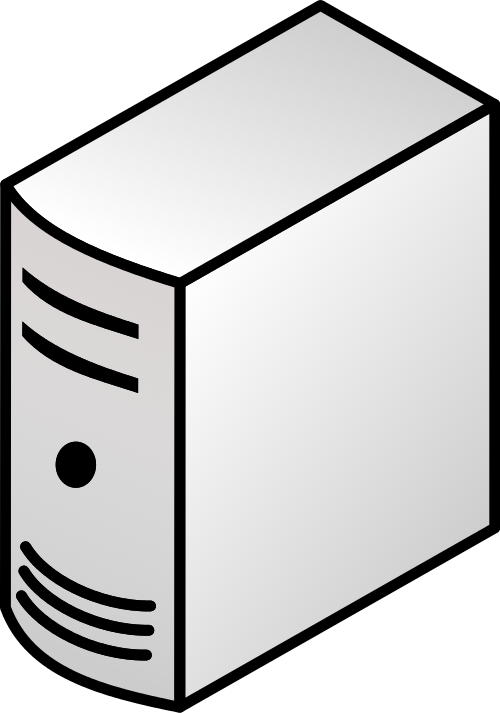 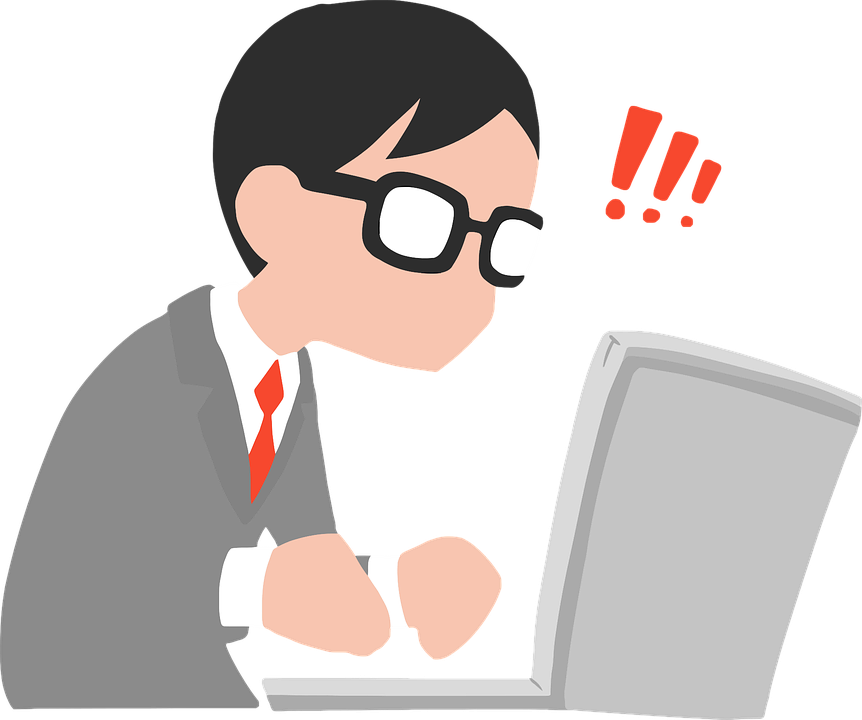 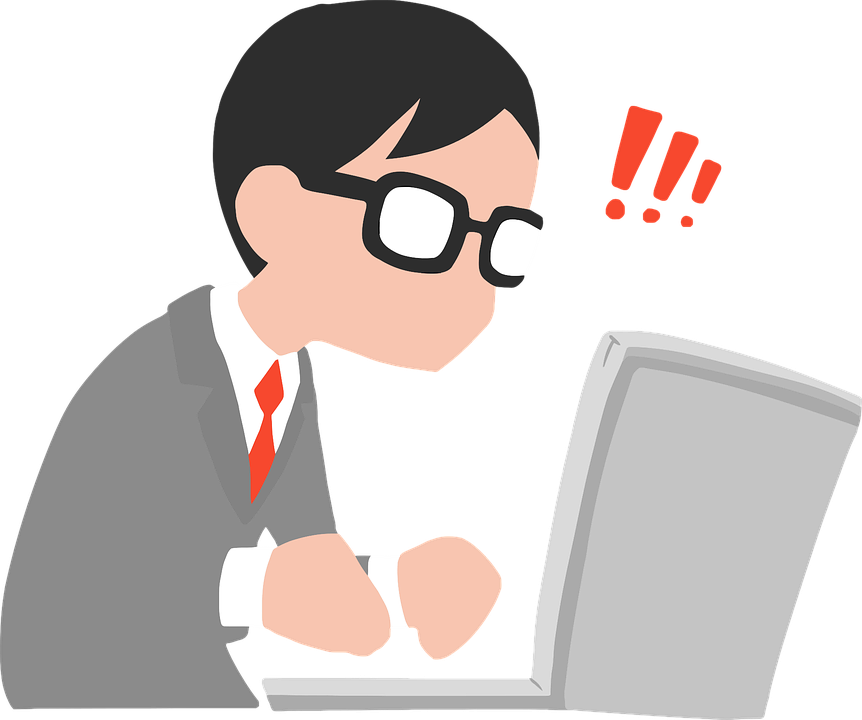 passw92
passe92
passe92
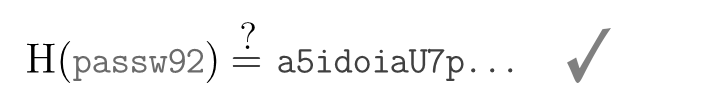 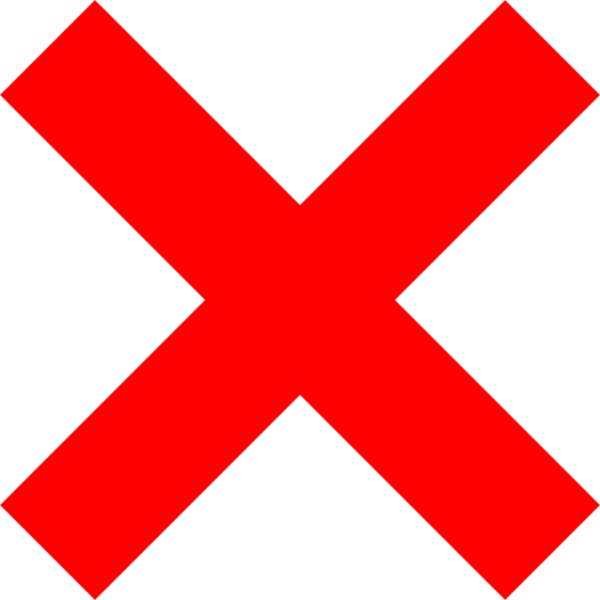 Fail
Success
Success
Bob
Bob
2.  How to figure out this is a legitimate typo? E.g., within edit-distance 1 from real password
?
H(passe92) = a5idoiaU7p...
Allow previously seen typos

1.  Do users repeat their typos?
If only we could store passwords in plaintext…
6
[Speaker Notes: So, what did I mean by adaptive typo-tolerance? 

The password checker (somehow) monitors the typing mistakes that a user makes, and in future, if the user makes the same mistake again, it will let the user in.
Obviously, there is few big questions. First, the idea of adaptive typo-tolerance is predicated upon the assumption that users repeat their typos.  But, the question is do they?

And the second question is, how to know that a submitted password is a legitimate typo of the registered password, and not a garbage string, or an attacker’s input. During login the real password is not available in plaintext form, therefore doing any edit-distance type similarity matching is infeasible. This will be not be an issue if we could store the password in plaintext, but that’ll probably be not secure.... ]
Do users repeat their typos?
7
[Speaker Notes: So, we first try to figure out whether users repeat their typos, and whether or not adaptive typo tolerance will be beneficial.]
Simulate password typing behavior at
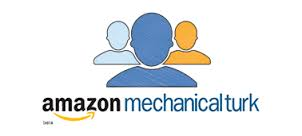 Asked workers
to register a password for an imaginary email service
and then, login by typing the password over multiple days
271 workers logged in for 8,739 times, median 30 times
35% made at least  two typos in two different logins
45% of them repeat their typos
50% more users will benefit compared to prior approach
8
[Speaker Notes: We conducted an Amazon Mechanical Turk study, where we ask the workers to create a password for some imaginary email service, and login with that password for few days. 271 workers participated in the study who logged in for median 30 times over couple of weeks. We got almost nine thousand login attempts out of which 4.6% needed resubmissions due to typos.]
Is it legitimate?
How to build a secure adaptive typo-tolerant password checking?
?
H(passe92) = a5idoiaU7p...
9
[Speaker Notes: As we saw, adaptive typo-tolerance significantly improves utility of passwords, we now proceed to build one….]
Design of TypTop : Registration
Waitlist
Aux Info
Cache
Register
passw92
------------

------------

------------
------------

------------

------------
2
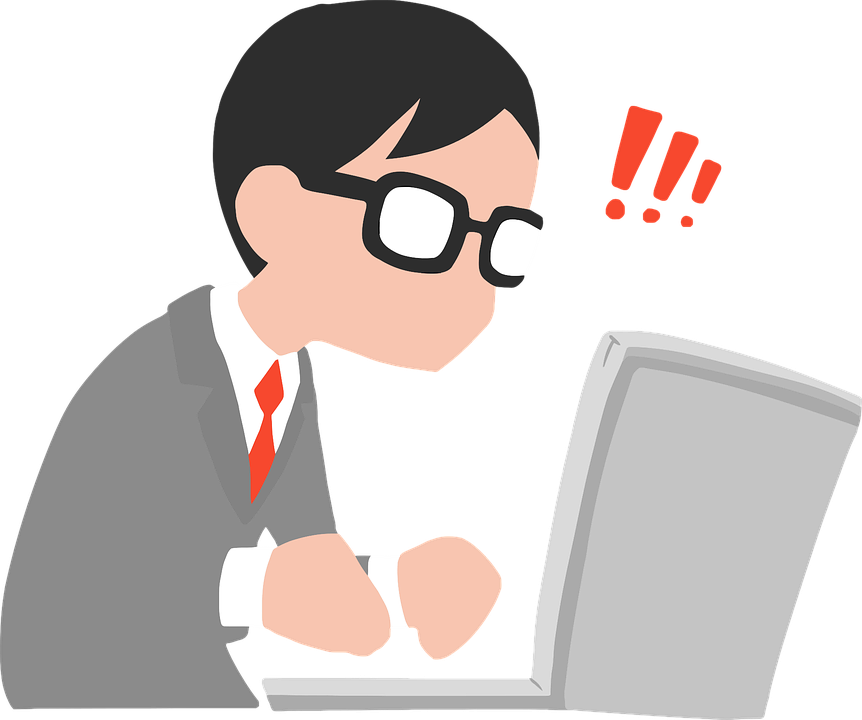 passw92
TypTop’s state
1
3
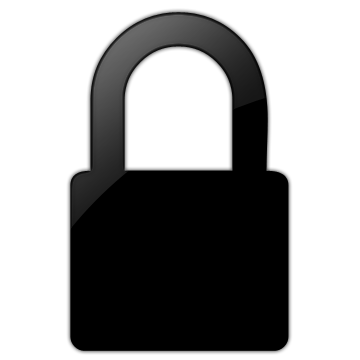 Slow, secure, authenticated encryption scheme
10
[Speaker Notes: We call our system TypToP that works as follows. TypTop has two databases called Cache and Waitlist. I will explain their uses in next two slides. Once the user tries to register with a password,  TypTop generates a pair of public and private keys. It then encrypts the secret with the password using a secure password based encryption scheme, and stores the public key in the clear. The cache waitlist and the public key together is constitute TypTop’s state. 
I would like to point out the encryption scheme internally uses a slow hash to derive a key from the password, and then use that key to encrypt the message, in this case the secret key using an authenticated encryption scheme. The encryption and decryption functions are therefore as slow as traditional password hash computations.]
Design of TypTop : Login
Waitlist
Aux Info
Cache
passw92
------------

------------

------------
------------

------------

------------
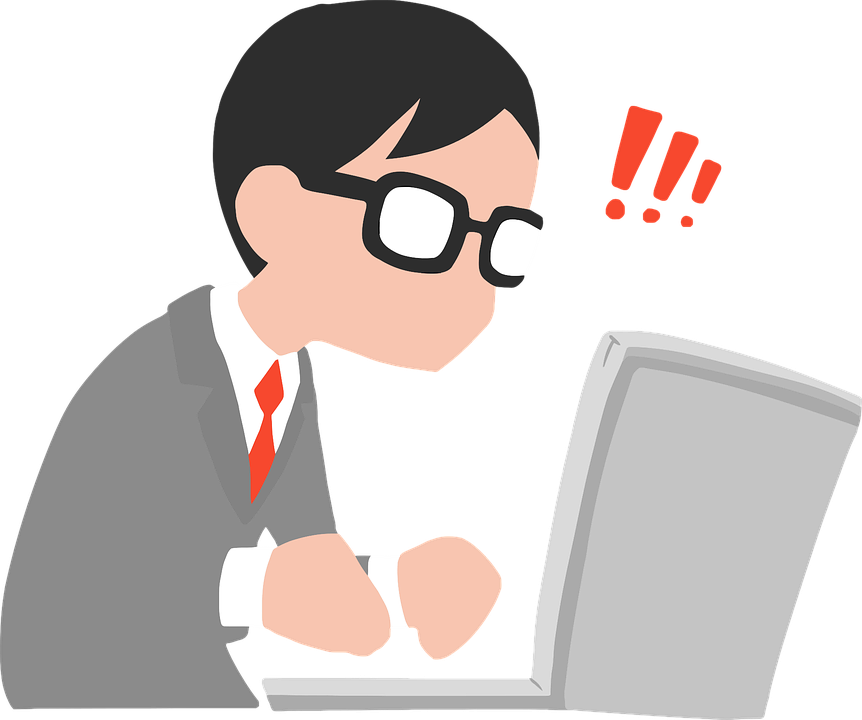 passe92
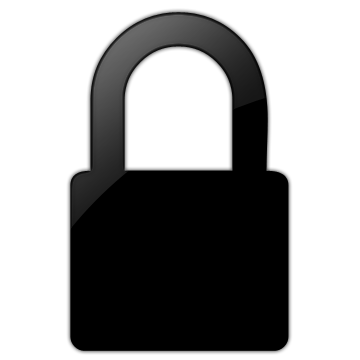 passe92
Fail
?
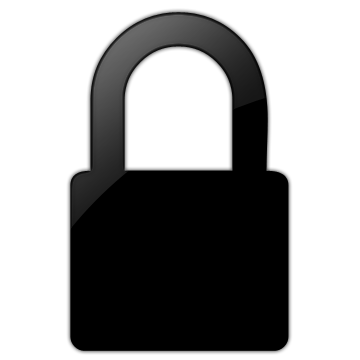 11
[Speaker Notes: Now, when a user attempts to log in with a password, TypTop, will try to decrypt the entries in the cache with the submitted password, and if that decryption passes the user will be allowed to login. In this case the password is wrong, hence, the decryption will fail, and the login will be rejected. However,  TypTop encrypts the typo with the public generated during registration, and stores it in the Waitlist. The public key encryption scheme is assumed to be semantically secure.]
Design of TypTop : Login
Waitlist
Aux Info
Cache
passw92
------------

------------

------------
------------

------------

------------
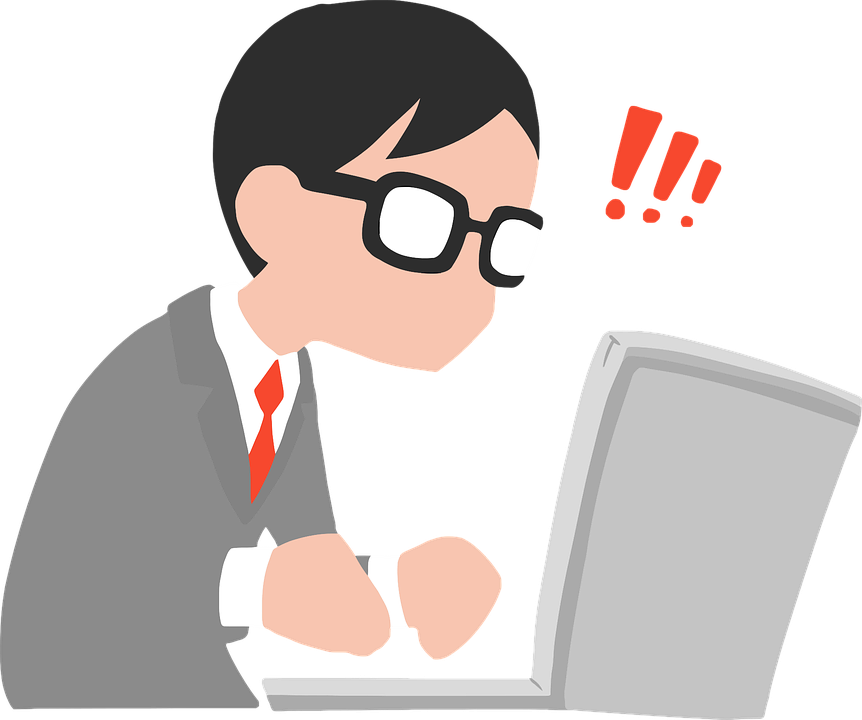 passw92
passe92
4
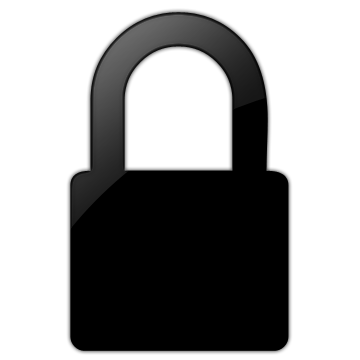 passe92
Success
Fail
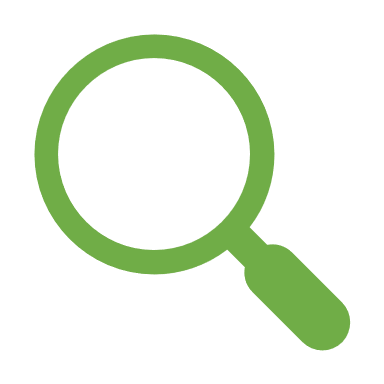 3
?
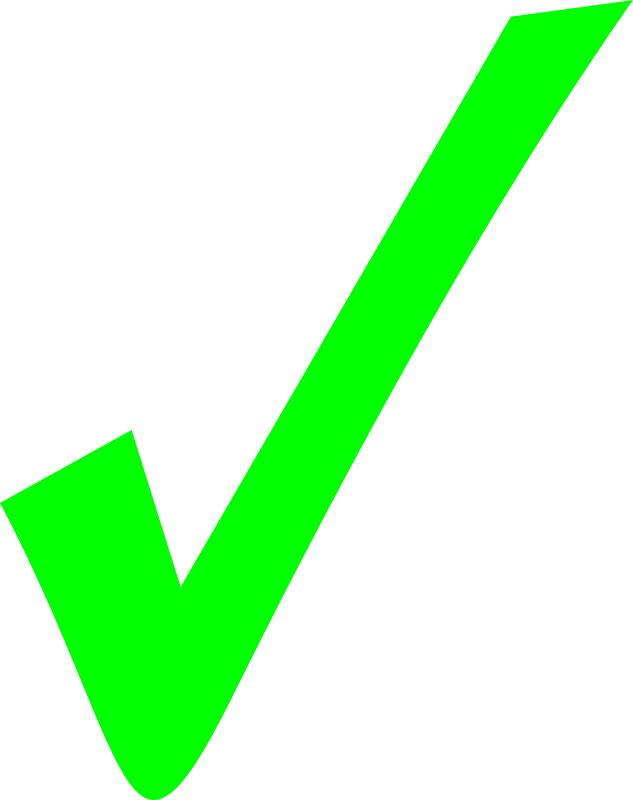 1
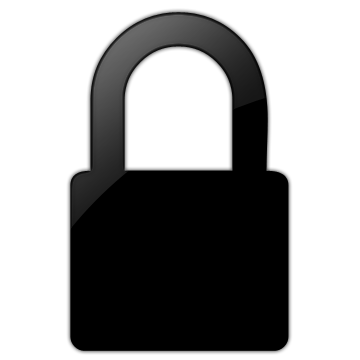 2
= passe92
Typo Policy Check
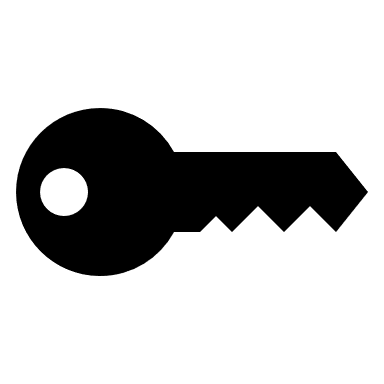 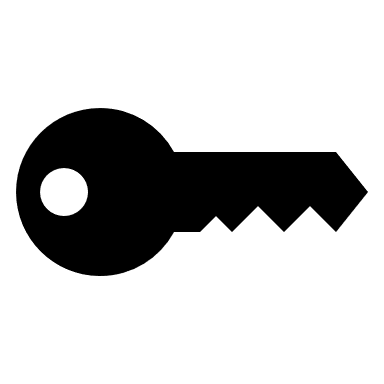 12
[Speaker Notes: The user getting rejected in the first attempt will eventually submit the correct password, and then the decryption attempt will succeed. The decryption of a cache entry will output the secrete key generated during registration, and now, we can decrypt the old incorrect password submissions stored in the Waitlist. Once we decrypt the entries in the waitlist, we can check if they are valid typos of the registered password. Then we can encrypt the secret key under that legitimate typos and store them in the cache. And the waitlist is emptied after this. The user certainly does not notice any of these, and is given green light to login.]
Design of TypTop : Login with a typo
Waitlist
Aux Info
Cache
passw92
------------

------------

------------
------------

------------

------------

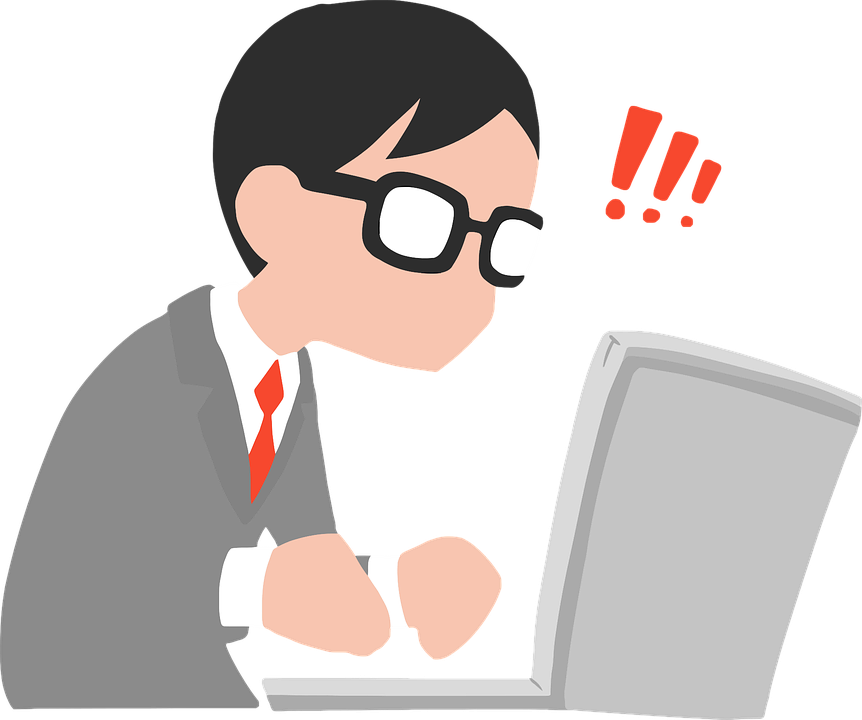 passe92
Success
Adaptive typo-tolerant password checking without storing the password or any typos in clear
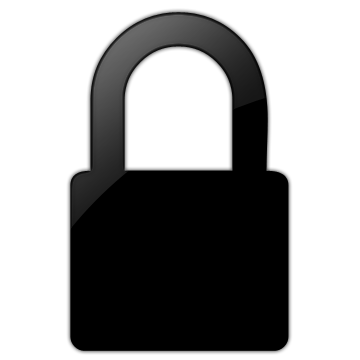 13
[Speaker Notes: Now, in future if the user makes the same mistake, one of the entries in the Cache will successfully decrypt with that password and the user will be allowed to login. Observe, that we have achieved adaptive typo-tolerance, that is tolerating the legitimate typos that a user made in the past, without storing the password or the typo in clear.]
Design of TypTop : Some more details
Waitlist
Aux Info
Cache
passw92
------------

------------

------------
ラβτU823
------------
了йd0وا وا随
------------
τυχкলشન્ડ ش
------------

------------

------------
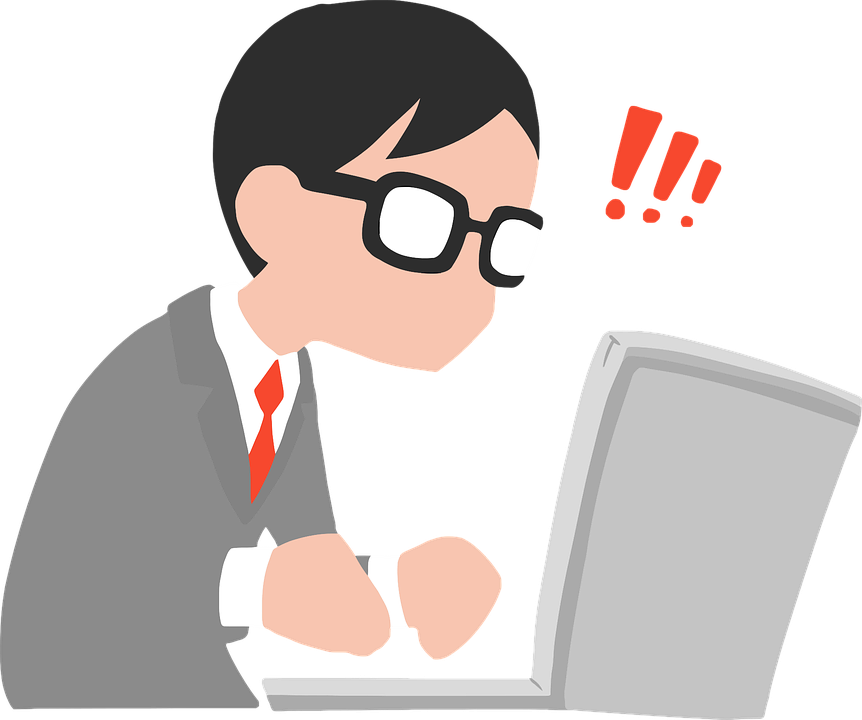 passe92
Frequency of typos, etc.
#*D&aβτᶉëᶆ
Success
Randomly permute after every cache update; benefits security
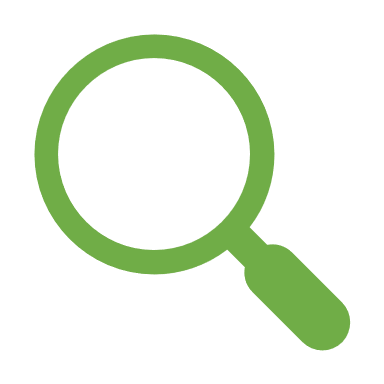 Size: 5+1
Size: 10
Caching policy:  PLFU 
(Probabilistic Least Frequently Used)
Fill cache and waitlist with random values to hide # of entries
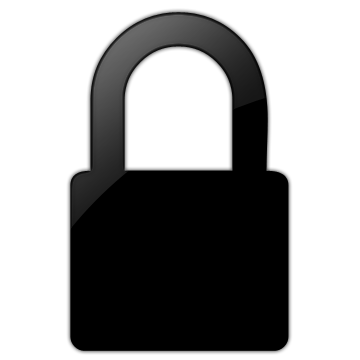 Typo Policy Check
Check edit-distance + typo strength
Used zxcvbn strength meter
14
[Speaker Notes: Few details I have glossed over. Such as, the Cache and Waitlist are of finite size. We made the size of the waitlist to 10, and the cache size as 6, storing the real password in the first location and 5 typos after that. As the cache and the waitlists are now of finite size, we need a caching policy to insert and evict entries once they are full.  For waitlist we have used simple first-in-first-out policy, which is also known as least recently used. For the cache we have tried different well known caching policies. We devised a probabilistic variant of the least frequently used cache eviction strategy. This works the best for security while be very competitive for utility improvement.

We also don’t want to reveal the number of active entries in the cache or in the Waitlist. Therefore we fill the empty locations with random samples the corresponding ciphertext spaces. After each update in the cache, we randomly permute the typos. This benefits security. The registered password is always left at the first location. 

For checking legitimacy of a typo, in addition to the edit-distance, we also check if the typo is too easy to guess. We used zxcvbn to measure the strength of the typo, and disallow typos that are weaker than a certain threshold. This also helped in improving the security. 

Finally, we also store some auxiliary data encrypted under the public key, just like the entries in the waitlist. This data can be used and updated during each cache update. 

Please refer to the paper, for other details on TypTop’s design.]
What about Security?
15
[Speaker Notes: Next obvious topic after designing a password checker should be analyzing it’s security.]
Smash and grab attack (Offline attack)






More interesting, and we detail this in the talk
Remote guessing attack   (Online attack)






Analysis is similar to Oakland ’16 paper
Showed negligible security loss
Please see paper for details
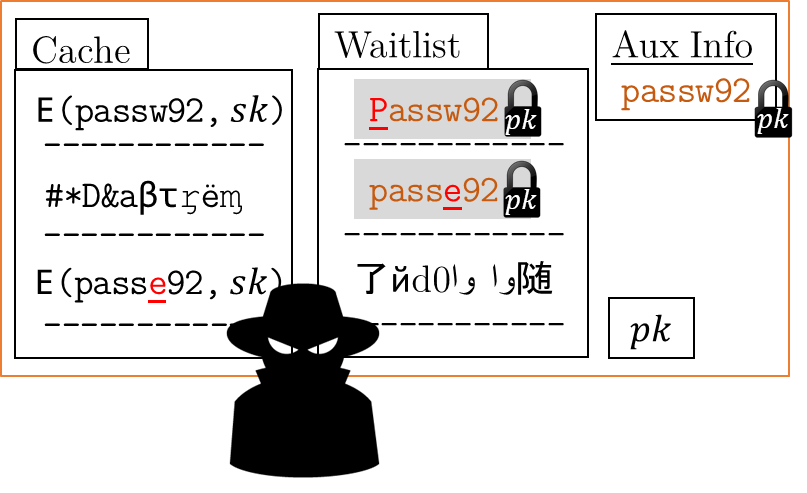 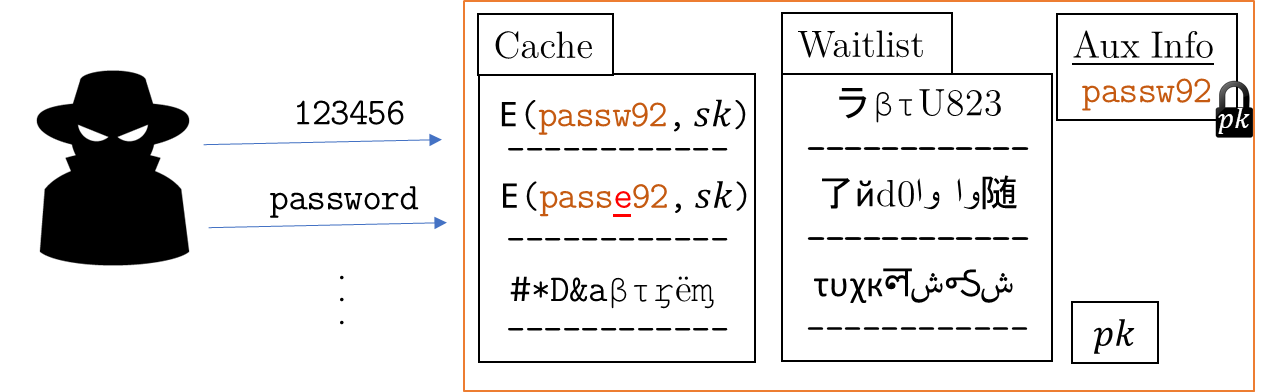 16
[Speaker Notes: As every other password checker TypTop has two primary threats: Online attack and the offline attack. 

In the online attack, also called remote guessing attack,  the attacker, tries to login via the API provided by TypTop and tries to impersonate a user by guessing their password.  We analyzed this attack in details, and via simulation show that the attacker gains negligible advantage over traditional password checker in guessing the user’s password.  Please refer to the paper for the details. 

The more interesting of the attacks is smash and grab attack, or offline attack. TypTop stores more information than a traditional password checker does, therefore, it is interesting to see if the attacker can benefit of that.]
Smash and grab attack (Offline attack)
Aux Info
Waitlist
Attacker’s Goal 
Learn the registered password
Obvious Strategy
Brute-force guess the password
Cache
passw92
------------

------------
了йd0وا وا随
------------
------------

------------

------------
just like attacking traditional password checkers
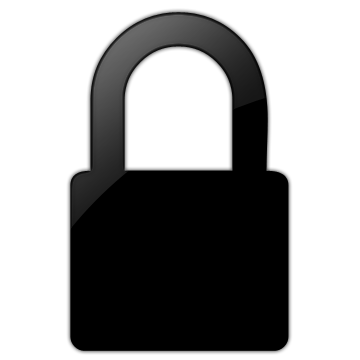 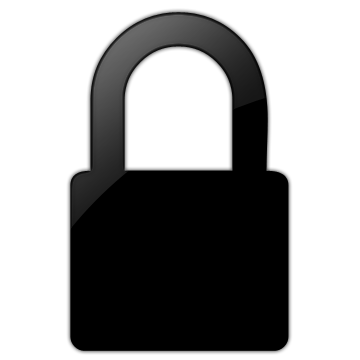 passe92
Passw92
1234567
password
123456
…
TypTop’s state
#*D&aβτᶉëᶆ
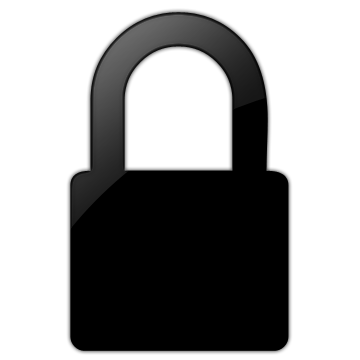 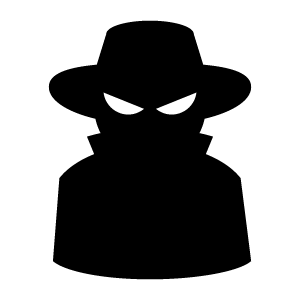 Can the attacker do better?
No!
17
[Speaker Notes: In this model, we assume the attacker has compromised the authentication service and stole the data TypTop stored in the persistent storage.  The attacker’s ultimate goal is to learn the registered password. Obviously, the attacker can brute-force try to guess the registered password. But, can he do better than that?

The answer is no. We show via a two step argument that the best an attacker can do is to brute-force guess the real password. We first show via a cryptographic reduction, that the an attacker does not learn anything unless he guesses one of the entries in the cache. 

And then, via a combinatorial argument, we prove that for certain class of password and typo distributions, the attacker gains no advantage by guessing against any of the typos active in the cache. 

Let’s look at the steps one by one in more detail.]
Obvious strategy is the best an attacker can do
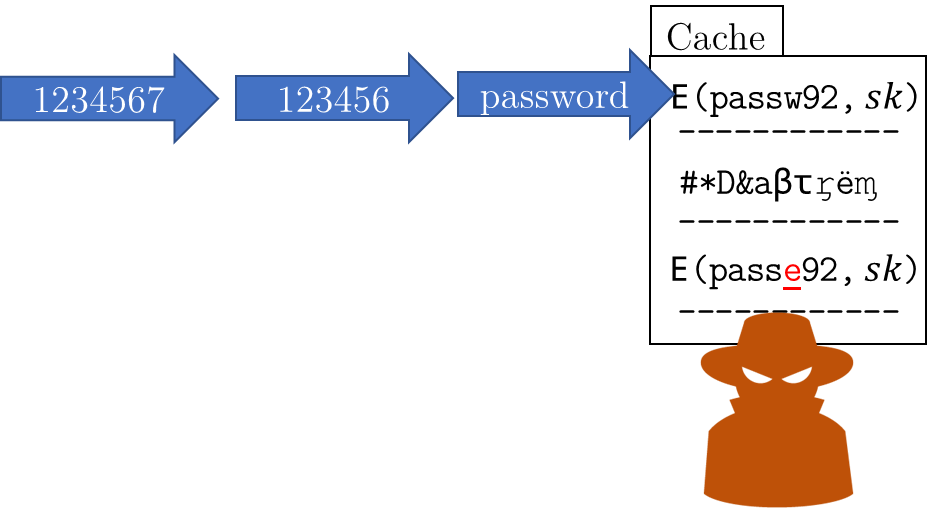 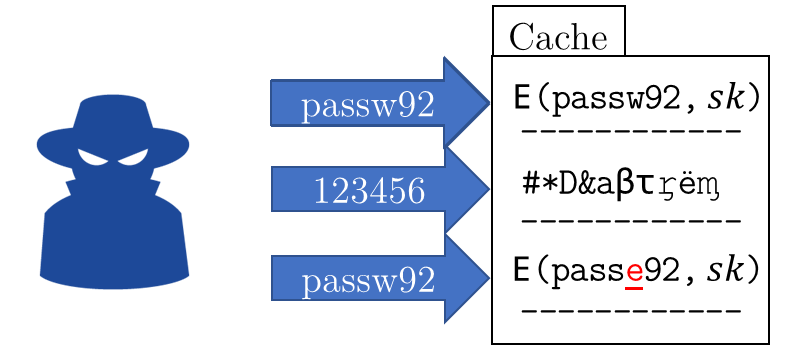 Brute-force crack the cache entries
Brute-force guess the registered password
Attack against TypTop’s state
Combinatorial argument
Cryptographic reduction
18
[Speaker Notes: We show that the obvious strategy is the best, via an intermediary strategy where the attacker tries to guess either the registered password or a typo of it active in the cache. We show, via a cryptographic reduction, that the blue adversary in the middle obtains as much advantage as the original black adversary can. Then using a combinatorial argument we show that trying to guess a typo in the cache is futile, and better strategy is, like the orange  adversary on the right, to just try to guess the registered password.

Let’s look at each of these steps one by one.]
TypTop’s state appears random
Aux Info
Aux Info
Waitlist
Waitlist
Cache
Cache
Ɖر&9dấḯ
passw92
------------

------------

------------
------------

------------
了йd0وا وا随
------------
ĉṓɲṩḙċťᶒțûरें
------------
ấɖḯƥभĭṩčįɳġɾ
------------
ᵯáꞡᶇā ąⱡîɋṹẵ.
------------
#έ
------------

------------
------------

------------

------------
بے ترتیب اقدار
填写随机%
#*D&aβτᶉëᶆ
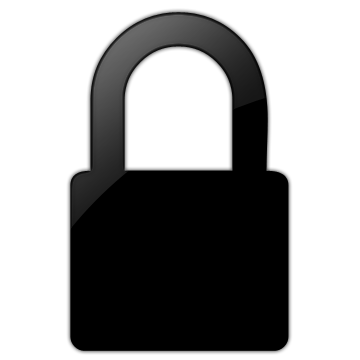 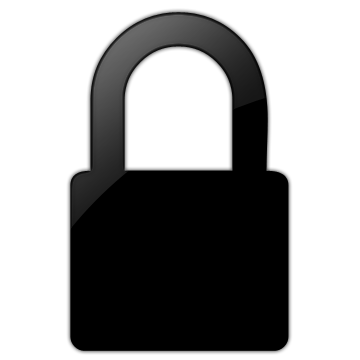 passe92
Passw92
$@G7&值β
?
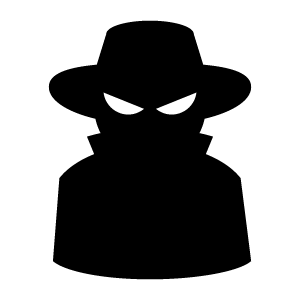 Assuming underlying encryption schemes are secure
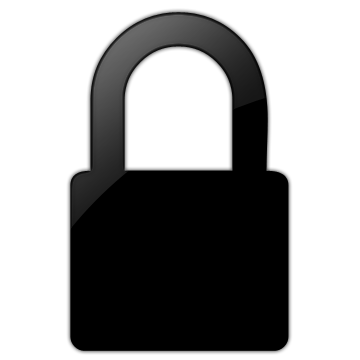 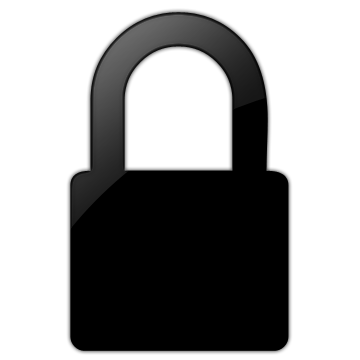 19
[Speaker Notes: In the first part, we show that TypTop’s encrypted data appears to random to an attacker, unless he can guess the registered password or a typo of it active in the cache, and therefore without guessing a cached entry, he cannot learn anything from the stolen TypTop’s state. We formally prove this under the assumption that the underlying encryptions schemes used by TypTop is secure. 


Now let’s take closer look at what I meant by guessing a password or a typo active in the cache.]
Guessing against the cache entries
Decryption is as slow as normal password hashes
Cache
------------

------------

------------
123456
1234567
123456
password
1234567
password1
Password
qwerty
987654321
0000000
1111111
123123
123321
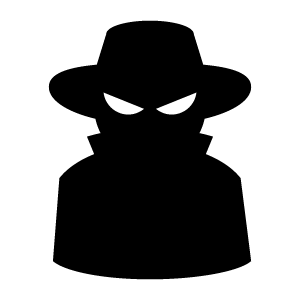 123456
#*D&aβτᶉëᶆ
passw92
Typo entries are randomly permuted
Decryption fails if the slot is incorrect
Can attacker ever get higher advantage by trying to decrypt a typo entry in the cache?
20
[Speaker Notes: Here, the attacker tries to brute-force decrypt the ciphertexts in the cache by guessing the underlying password or typo used to encrypt them. Recall, that the decryption is as slow as traditional password hashing schemes, and each entry in the cache uses independent salts. Therefore, the attacker can only decrypt one entry at a time. 

So, it might seem that the attacker can get higher advantage by exploiting the liberty to choose between the real password and typos of it.

However, note that the attacker learns nothing by guessing a password or typo that is in the cache, but decrypted at a wrong slot. And, recall, that the typo cache is randomly permuted after each update and therefore all slots are equally likely for a typo. These, in conjunction with our strict typo check policy, make the attacker’s life pretty hard.]
Guessing typo is beneficial if…
…there is a typo that is always in the cache, the attacker can break TypTop by guessing that typo against all slots.
thetypo
thetypo
thetypo
thetypo
thetypo
thetypo
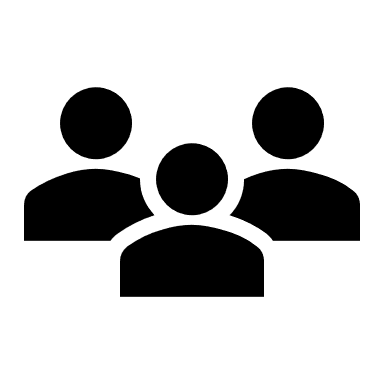 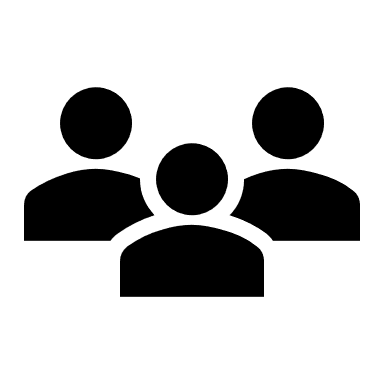 That scenario is quite unnatural
21
[Speaker Notes: Consider a hypothetical situation, where every person makes a particular typo, and that typo is always in the cache of everyone. Then, the attacker can guess that typo against all the slots and win. In this case the attacker gets much higher advantage compared to a traditional password checker that only stores the slow hash of the real password. 

This makes the point that the attacker is not bound to brute-force guess against the real password for any password or typo distributions.
However, the scenario I put forth here is, unarguably, quite unnatural. We can bound the attacker’s advantage for certain class of typo distributions, as we describe next.]
t-Sparse
t-sparse: if no typo is frequently in the cache of many passwords
22
Theorem
𝐼𝑓 𝑡𝑦𝑝𝑜-𝑑𝑖𝑠𝑡𝑟𝑖𝑏𝑢𝑡𝑖𝑜𝑛 𝑖𝑠 𝑡-𝑠𝑝𝑎𝑟𝑠𝑒 𝑢𝑛𝑑𝑒𝑟 𝑇𝑦𝑝𝑇𝑜𝑝’𝑠 𝑐𝑎𝑐ℎ𝑖𝑛𝑔 𝑝𝑜𝑙𝑖𝑐𝑦, 𝑡ℎ𝑒𝑛 𝑏𝑒𝑠𝑡 𝑎𝑡𝑡𝑎𝑐𝑘 𝑖𝑠 𝑡𝑜 𝑏𝑟𝑢𝑡𝑒-𝑓𝑜𝑟𝑐𝑒 𝑔𝑢𝑒𝑠𝑠 𝑡ℎ𝑒 𝑟𝑒𝑔𝑖𝑠𝑡𝑒𝑟𝑒𝑑 𝑝𝑎𝑠𝑠𝑤𝑜𝑟𝑑.
23
[Speaker Notes: Now, we can use the t-sparsity condition to give the following theorem, that upper bound the attacker’s success probability. 
If a typo distribution is t-sparse under TypTop’s caching policy, the attacker will not get any benefit for submitting guesses against th the typos stored in the cache.

That means, the guessing game against the registered password or a typo it reduces to a guessing game where the attacker only gets to guess against the real password. The later game is exactly the same as the we model for standard password checkers that stores only hashes of the real password.]
Guessing typo is sub-optimal if t-sparse
Cache
Cache
------------

------------

------------
------------

------------

------------
123456
1234567
password
123654!
loveyou
l3tmein
password
1234567
123456
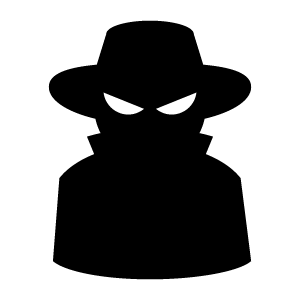 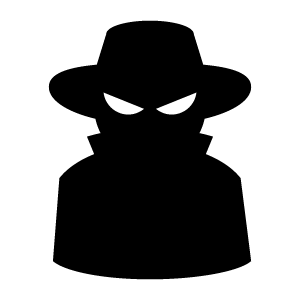 Password
#*D&aβτᶉëᶆ
#*D&aβτᶉëᶆ
password
1234567
Every guess against a typo can be replaced by a guess against the real password that provides equal or more probability of success
24
Empirically verified that real world typo-distributions are t-sparse for the configurations we considered for TypTop
Brute-force crack the cache entries
Brute-force guess the registered password
Attack against TypTop’s state
Combinatorial argument
Cryptographic reduction
Attacking TypTop is no easier than attacking traditional password checkers
25
[Speaker Notes: We empirically verify that real world typo distributions meet this requirement using passwords from RockYou leak, and instantiate TypTop with cache size 5 and caching policy as PLFU that probabilistically evicts the least frequently used typo in the cache. 

Therefore, we conclude that a smash and grab attacker that steals typtop’s state cannot do better than just brute-force try to guess the registered password.]
TypTop is secure against online and offline attacks, and it improves utility.
Let’s build one!
26
[Speaker Notes: As I have shown TypTop is secure and it improves utility of passwords, we go on to build one for computer login.]
TypTop: a smart password checker for Unix
Created a password authentication module (PAM)
Renders computer logins typo-tolerant
Added a logging module 
To collect anonymous statistics about typos for our study
Users can disable logging, and still keep using TypTop
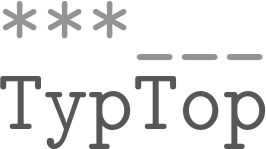 A smart password checker that lets you make mistakes
https://typtop.info
27
[Speaker Notes: We built TypTop as a password authentication module for Unix based operating systems, such as Linux and MAC. This augments the traditional password checking system to make it adaptively typo-tolerant. Also, for the purpose of studying the efficacy of TypTop, we added a logging module that collects anonymous data about typing mistakes. The user can opt out of the study by disabling the logging, and continue using the system normally.

While we build TypTop for computer login, the design of TypTop is completely generic and can be instantiated for web logins too. TypTop is adaptive, and operates without any active participation from the end user.]
TypTop pilot deployment study
Installed TypTop in 24 volunteers’ laptops
5 on Linux platform, 19 on MAC
for median 27 days.
Total typos observed: 501
Prior approach
22%
TypTop
63%
TypTop provides 3x improvement over prior approach
28
[Speaker Notes: We installed TypTop in the computer of 24 volunteers: 5 were in Linux platforms, and 19 on MAC. 
The volunteers used TypTop for median 27 days. From the collected data we found TypTop user has made 501 typos, out of which 63% were corrected by TypTop, while only 22% could be corrected using corrector functions as prescribed by prior approach. TypTop provides almost 3x improvement in typo-tolerance compared to prior approach.]
TypTop pilot deployment study
Installed TypTop in 24 volunteers’ laptops
5 on Linux platform, 19 on MAC
for median 27 days.
Total typos observed: 501
TypTop provides 
3x
improvement over prior approach
29
[Speaker Notes: We installed TypTop in the computer of 24 volunteers: 5 were in Linux platforms, and 19 on MAC. 
The volunteers used TypTop for median 27 days. From the collected data we found TypTop user has made 501 typos, out of which 63% were corrected by TypTop, while only 22% could be corrected using corrector functions as prescribed by prior approach. TypTop provides almost 3x improvement in typo-tolerance compared to prior approach.]
TypTop in one slide
Thanks!
Designed TypTop, a secure personalized typo-tolerant password checking system, that adapts to user’s mistakes

Rigorously analyzed its security

You can try TypTop now! Visit https://typtop.info
Typo-tolerant password checking might encourage users  to adopt better security practices
30
[Speaker Notes: So, we designed a personalized typo-tolerant password that securely observes user’s mistakes and allow login with frequent typos. We rigorously analyze it’se security and show that TypTop is secure against online and offline adversaries. Finally, build a prototype of TypTop that you can checkout out in the website typtop.info.  

I strongly believe that allowing small mistakes during checking passwords might encourage users to use better security practices, and improve the overall security of passwords. For example, users might use longer passwords and lock their machines more often, if they can log in in spite of making small mistakes. Therefore I encourage the security community to explore more on typo-tolerant password checking.]
31